RÉGIMEN DISCIPLINARIO Y PROCEDIMIENTO SANCIONADOR DE LA LEY Nº 30057 – LEY DEL SERVICIO CIVIL
Fuente: SERVIR
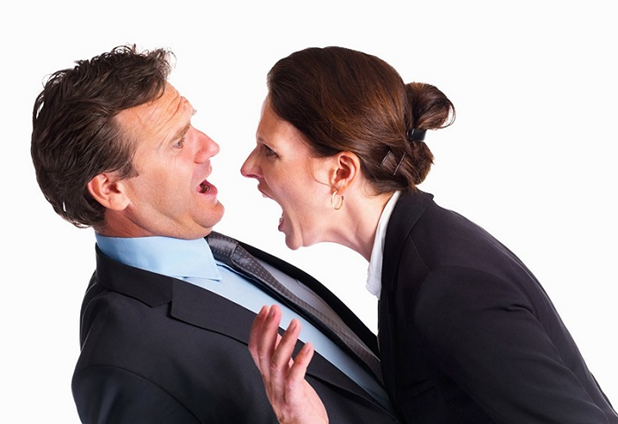 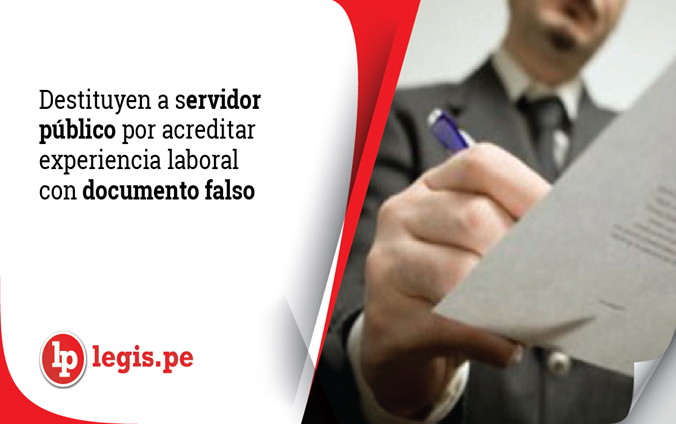 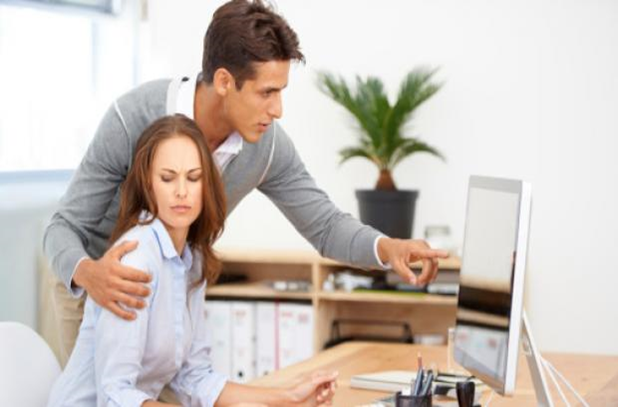 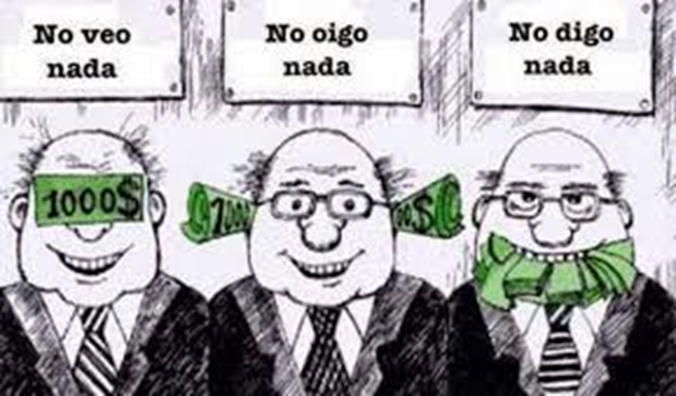 ÍNDICE TEMÁTICO
1.- ALCANCES GENERALES DEL PROCEDIMIENTO ADMINISTRATIVO DISCIPLINARIO
1.1 Ámbito de aplicación del régimen disciplinario
2.- EL RÉGIMEN DISCIPLINARIO EN LA LEY Nº 30057 – LEY DEL SERVICIO
      CIVIL
2.1  La Secretaría Técnica
2.2  La prescripción
2.3 Órganos competentes del PAD
3.- INVESTIGACIÓN PRELIMINAR Y FASES DEL PAD
3.1  La investigación previa y la precalificación
3.2  Fase Instructora
3.3  Fase Sancionadora
ÁMBITO DE APLICACIÓN DEL RÉGIMEN DISCIPLINARIO
ÁMBITO DE APLICACIÓN DEL RÉGIMEN DISCIPLINARIO
Servidores y ex servidores de los regímenes del DL 276, 728, 1057 y la Ley N° 30057
Por el tipo de vínculo
Para todo personal que ejerza función pública (Ejemplo: FAG, que cumple funciones estipuladas en documentos de gestión de la entidad)
Por ejercicio de la función pública
- Los FP de libre designación y remoción; y de designación o remoción regulada.
 - Directivos Públicos
 - SC de carrera, actividades complementarias y confianza
Por el tipo de servidor civil
Ministros, Defensor del Pueblo, Contralor General, miembros del JNE, JNJ, ONPE, Jefe  de RENIEC y miembros de directorio BCR y SBS
Exclusión del ámbito de aplicación
LA SECRETARÍA TÉCNICA
SECRETARÍA TÉCNICA
PRINCIPALES FUNCIONES DE LA SECRETARÍA TÉCNICA
LA PRESCRIPCIÓN
LA PRESCRIPCIÓN
ÓRGANOS COMPETENTES DEL PAD
ÓRGANOS COMPETENTES DEL PAD
LA INVESTIGACIÓN PREVIA Y LA PRECALIFICACIÓN
LA INVESTIGACIÓN PREVIA Y LA PRECALIFICACIÓN
FASE INSTRUCTORA
FASE INSTRUCTORA
FASE SANCIONADORA
FASE SANCIONADORA
ANOTACIONES
HOSTIGAMIENTO SEXUAL EN LAS ENTIDADES PÚBLICAS
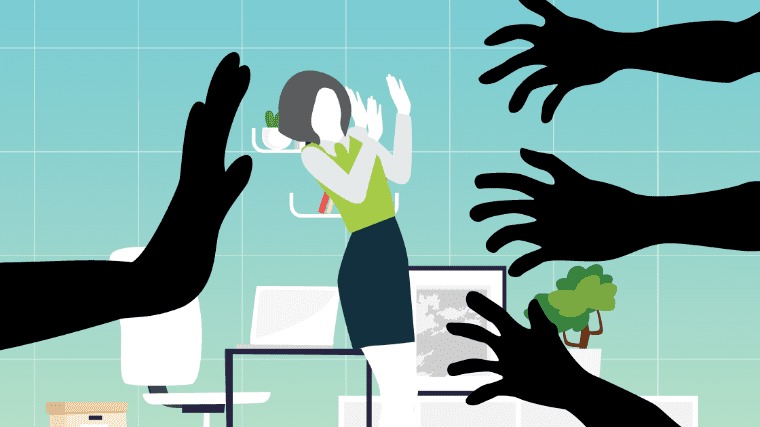 ÍNDICE TEMÁTICO
1.- DEFINICIÓN
2.- CONDUCTAS DEL HOSTIGAMIENTO SEXUAL
3.- ALGUNOS EJEMPLOS DE HOSTIGAMIENTO SEXUAL
4.- ¿CÓMO PUEDO DENUNCIAR UN CASO DE HOSTIGAMIENTO SEXUAL?
5.- PROCEDIMIENTO PARA SERVIDORES CIVILES
6.- BASE LEGAL Y PRONUNCIAMIENTO DE SERVIR
Forma de violencia que se configura a través de una conducta de naturaleza o connotación sexual o sexista no deseada por la persona contra la que se dirige, que puede crear un ambiente intimidatorio, hostil o humillante; o que puede afectar la actividad o situación laboral, docente, formativa o de cualquier otra índole de la víctima, aunque no necesariamente se requiere de dichas consecuencias.
DEFINICIÓN
HOSTIGAMIENTO SEXUAL
No se requiere acreditar reiterancia en la conducta del hostigador ni rechazo expreso de la víctima. Esta manifestación de violencia se presenta con independencia de la jerarquía entre la persona hostigada y la hostigadora, o de si el acto se produce durante o fuera de la jornada educativa, formativa, de trabajo o similar, o de si ocurre o no en el lugar de trabajo, educativo, formativo o similares.
CONDUCTAS DEL HOSTIGAMIENTO SEXUAL
HOSTIGAMIENTO SEXUAL
Referirse a una persona adulta como niña(o), bombón, muñeca(o), bebé o cariño.
Realizar repetidas invitaciones para reunirse, almorzar o tener una cita con la persona.
ALGUNOS EJEMPLOS DE HOSTIGAMIENTO SEXUAL
Narrar historias de naturaleza sexual.
Exhibir fotos, calendarios, fondos de pantalla en el PC u otro material con contenido sexualmente explícito.
Realizar comentarios homofóbicos o respecto a la sexualidad de la persona.
Presenta tu denuncia ante la Oficina General de Recursos Humanos del Ministerio de la Mujer y Poblaciones Vulnerables o la Secretaría Técnica de Apoyo a los Órganos Instructores del Procedimiento Administrativo Disciplinario (STPADS).
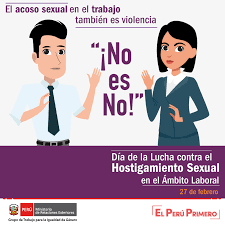 ¿Cómo puedo denunciar un caso de hostigamiento sexual?
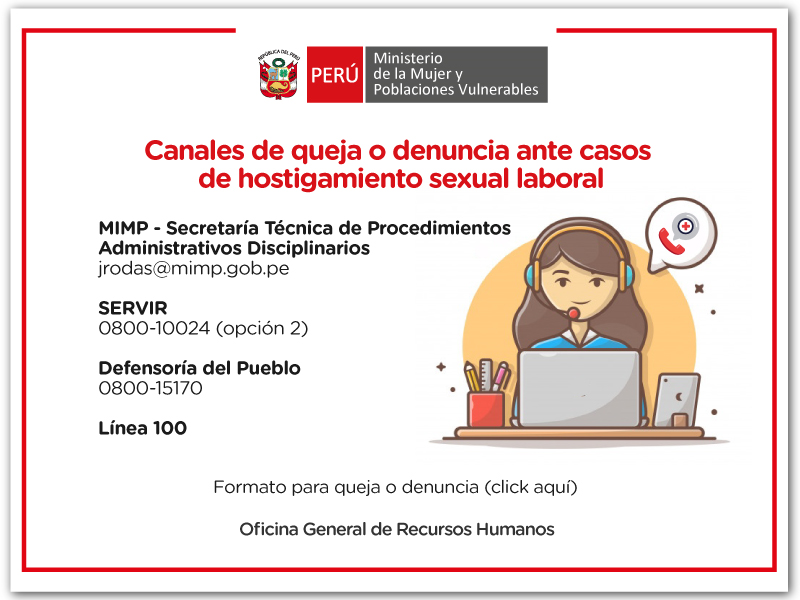 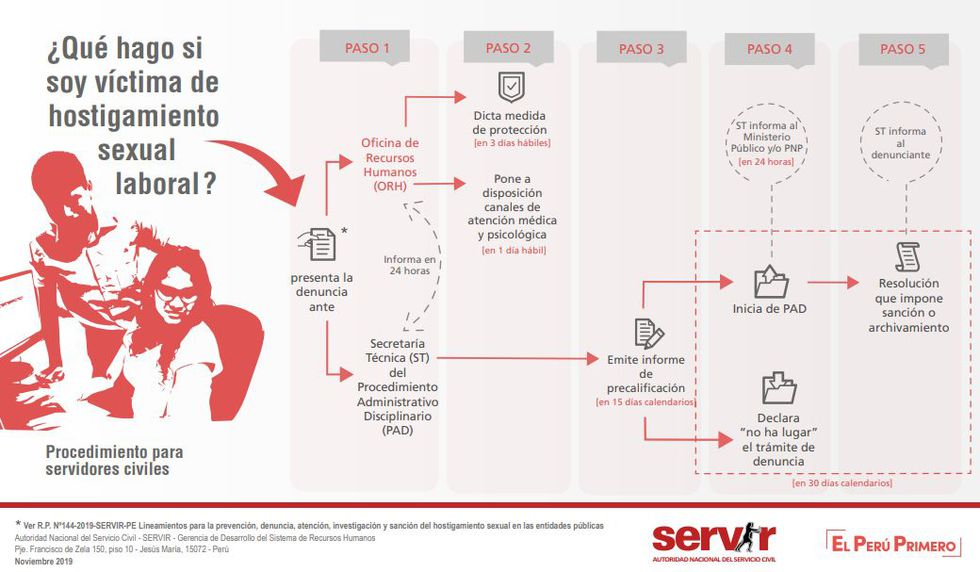 BASE LEGAL Y PRONUNCIAMIENTO DE SERVIR
Ley Nº 27942, Ley de Prevención y Sanción del Hostigamiento Sexual y sus modificatorias.
Decreto Legislativo Nº 1410, que incorpora el delito de acoso, acoso sexual, chantaje sexual y difusión de imágenes, materiales audiovisuales o audios con contenido sexual al código penal y modifica el procedimiento de sanción del hostigamiento sexual.
Decreto Supremo Nº 014-2019-MIMP, que aprueba el Reglamento de la Ley Nº 27942, Ley de Prevención y Sanción del Hostigamiento Sexual y modificatorias.
Resolución de Presidencia Ejecutiva Nº 144-2019-SERVIR-PE, que aprueba los “Lineamientos para la prevención, denuncia, atención, investigación y sanción del hostigamiento sexual en las entidades públicas”. 
Directiva Nº 003-2020-MIMP, “Prevención, denuncia, atención, investigación y sanción del hostigamiento sexual en la Unidad Ejecutora 001: Administración Nivel Central del MIMP”.
Pronunciamiento de la Gerencia de Políticas de Gestión del Servicio Civil: Informe Técnico Nº 2006-2019-SERVIR/GPGSC del 20 de diciembre de 2019 e Informe Técnico Nº 000993-2020-SERVIR/GPGSC del 25 de junio de 2020
Pronunciamiento del Tribunal del Servicio Civil: RESOLUCIÓN Nº 001962-2019-SERVIR/TSC-Primera Sala, del 23 de agosto de 2019 y RESOLUCIÓN Nº 001152-2020-SERVIR/TSC-Primera Sala.
MUCHAS GRACIAS
Joanna Yraida Rodas Loayza
Secretaria Técnica de Apoyo a los Órganos Instructores del Procedimiento Administrativo Disciplinario y Sancionador
jrodas@mimp.gob.pe
Anexo: 1160